Изучение уровня
 отношения
к здоровью 
учащихся школы
Цель исследования:
               обоснование педагогической
               технологии 
               здоровьесбережения на основе 
               результатов психологической
               диагностики участников   
               образовательного процесса.
Задачи исследования:
  Изучение уровня отношения к  здоровью учащихся
  Раскрытие психологических резервов личности учащихся
  Определение траектории совместной
    работы педагогов, психологов,
    логопедов и социальных педагогов
Оценка здорового  образа
жизни подростков
Основные задачи:
Создание условий для самореализации каждого ребёнка и переживание им чувств успешности;
Создание условий творческого развития, оздоровления детей;
Воспитание у подростков  толерантности к другим людям;
Расширение границ внутреннего мира
Основные цели:
Ориентация учащихся на поддержание собственного здоровья, осознание ценности здоровья;
Формирование у учащихся знаний об управлении состоянием здоровья, о принципах и формах здорового образа жизни;
Замещение поведения, связанного с употреблением табака и алкоголя, физической активностью и общественной деятельностью;
Обеспечение реализации здорового образа жизни ребёнка.
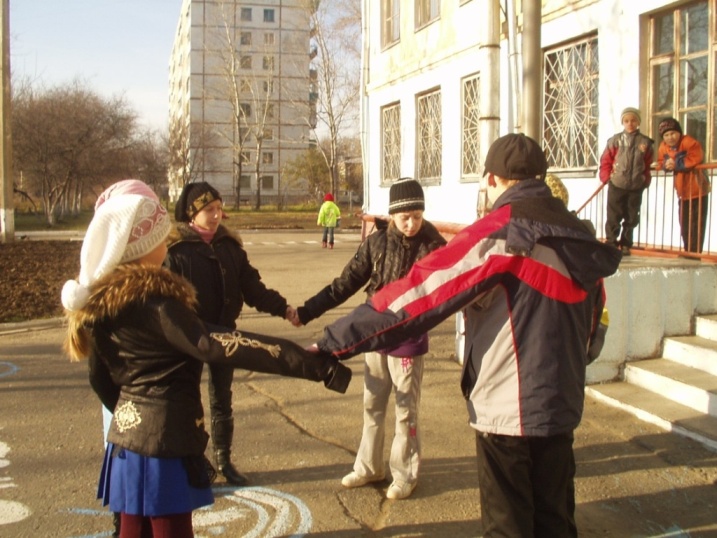 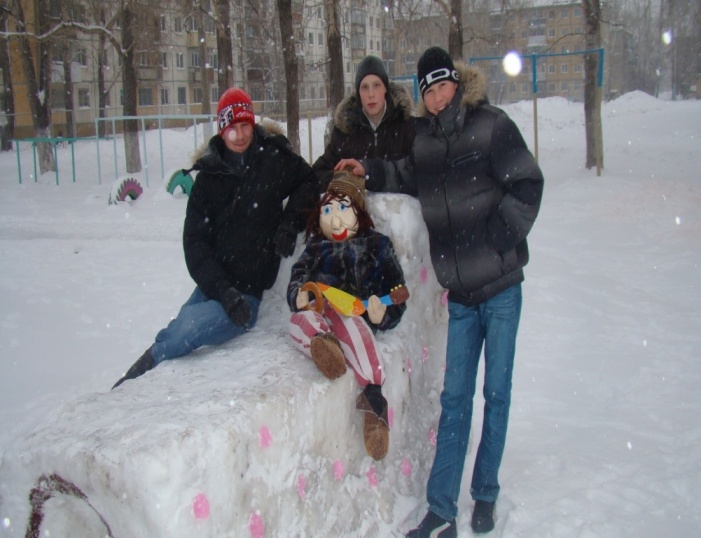 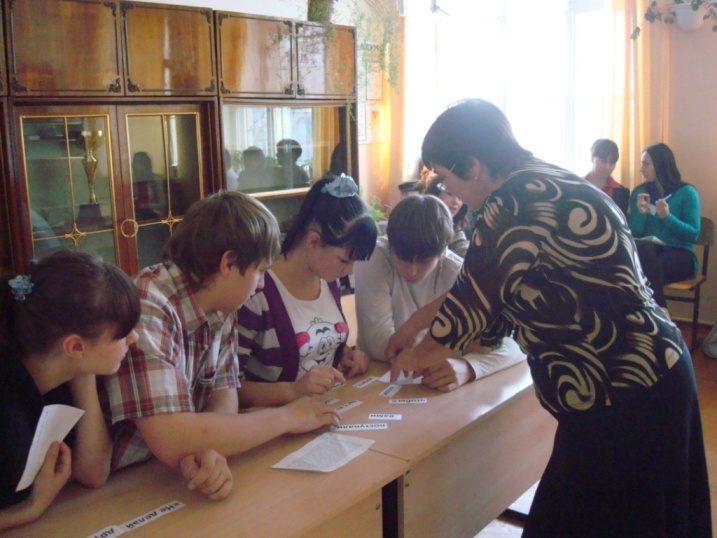 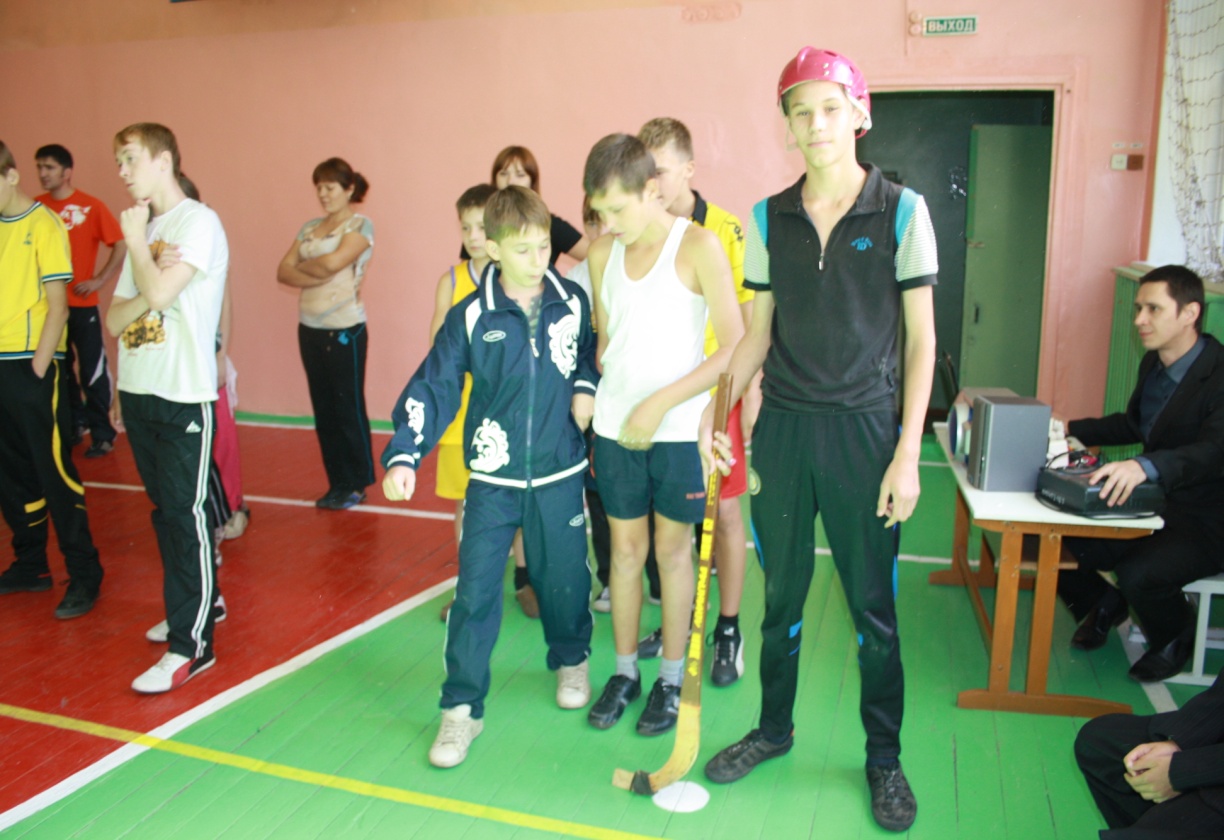 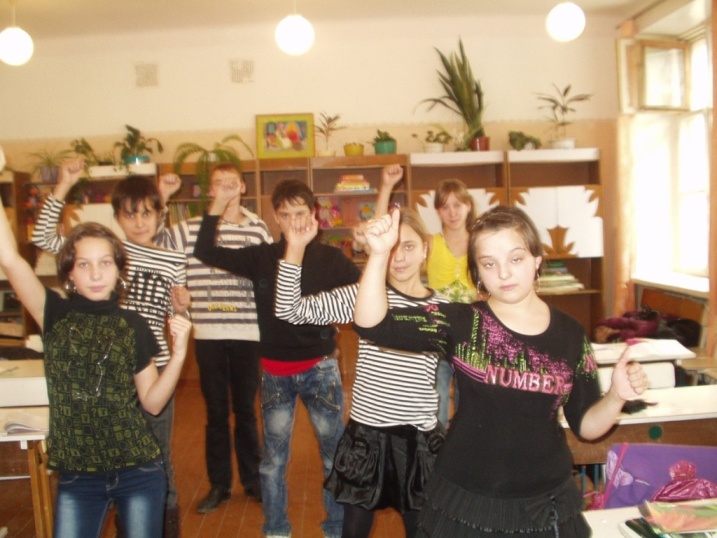 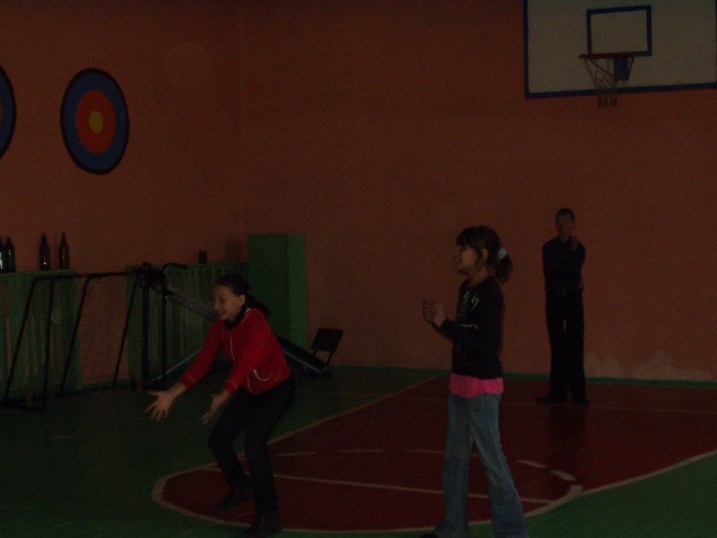 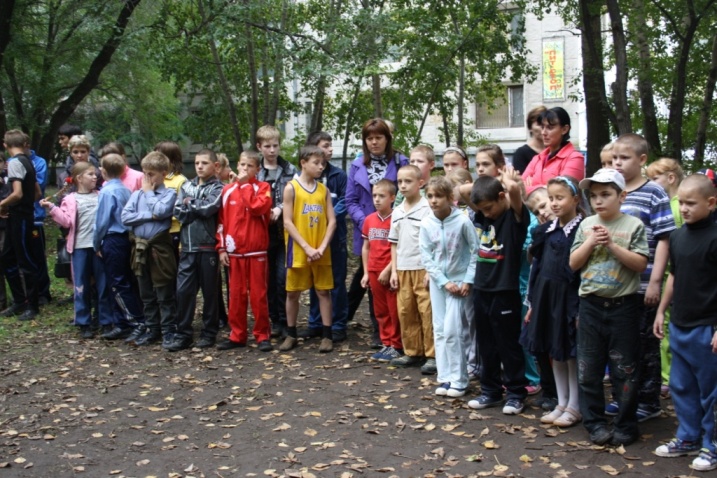 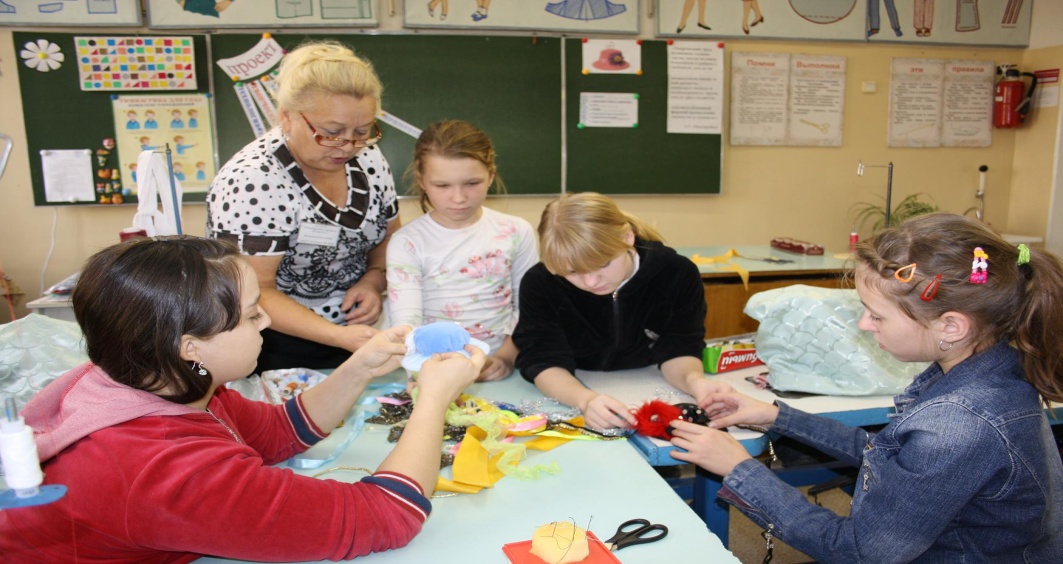 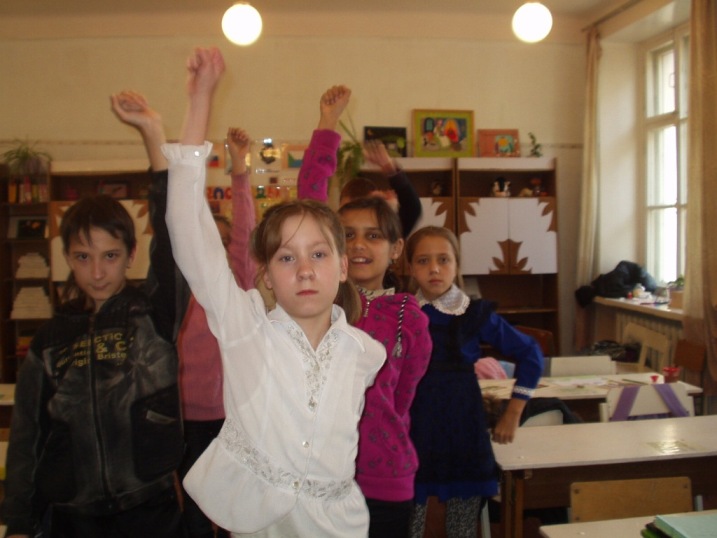 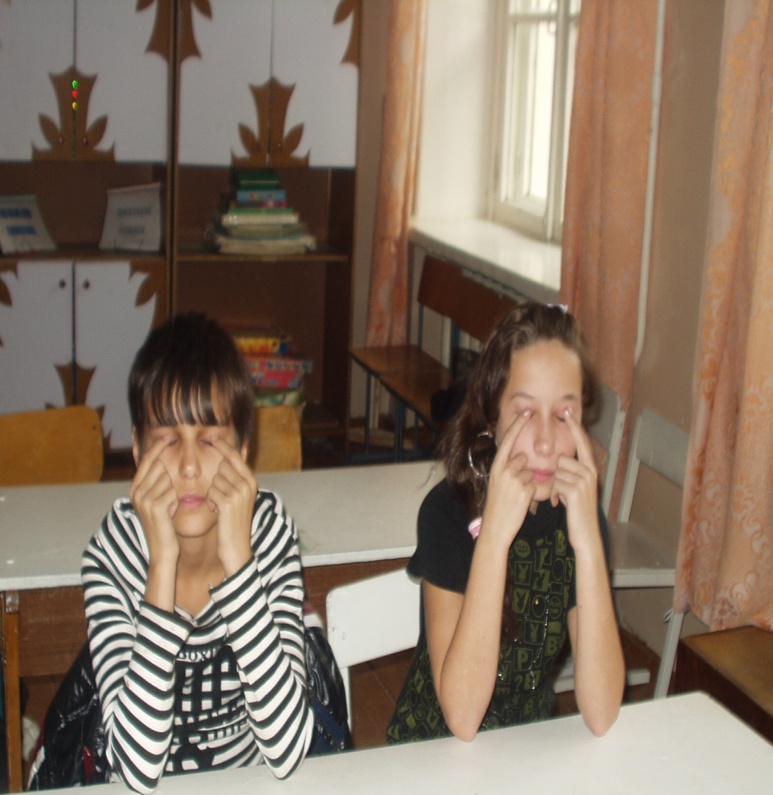 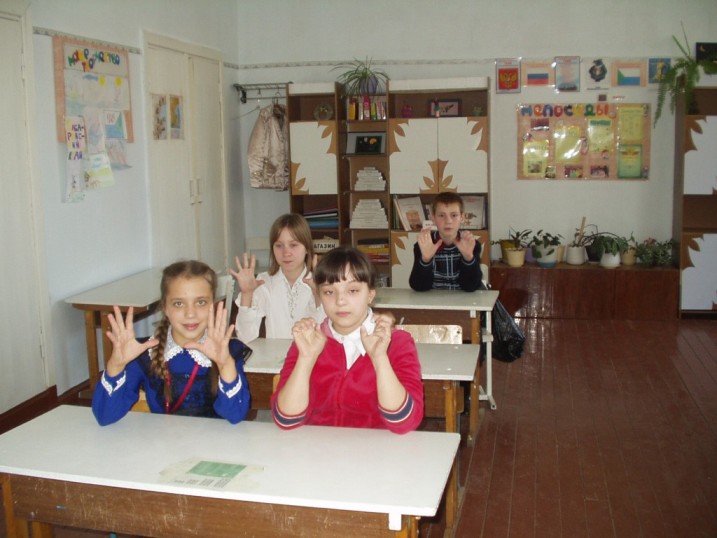 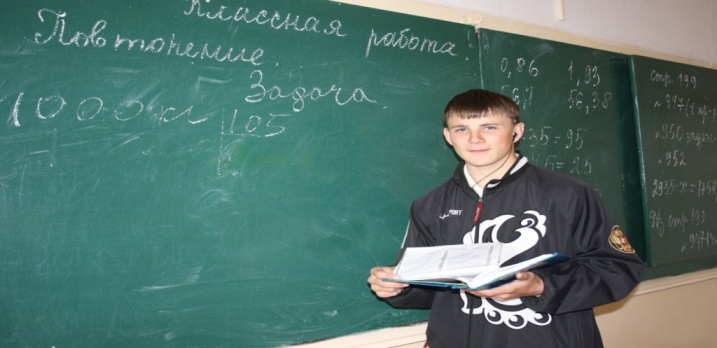 Направления:
Досуг и здоровый образ жизни;
Физическая культура и спорт, двигательный режим;
Рациональное питание и здоровый образ жизни;
Гигиена труда и отдыха;
Вредные привычки и здоровый образ жизни.